Figure 2. Structure–function relations in the mouse cortical somatosensory network. (A) A statistical parametric map ...
Cereb Cortex, Volume 26, Issue 12, 1 December 2016, Pages 4497–4512, https://doi.org/10.1093/cercor/bhw327
The content of this slide may be subject to copyright: please see the slide notes for details.
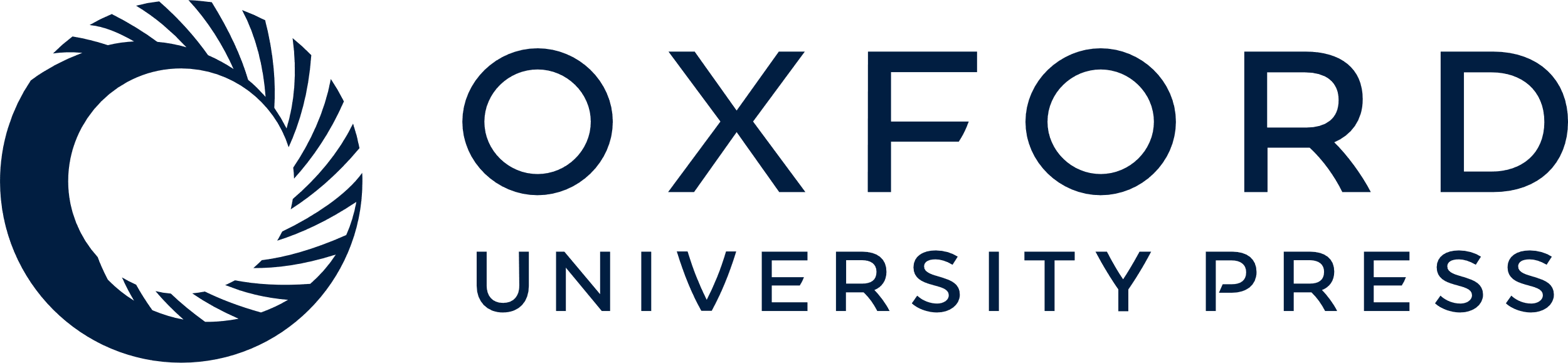 [Speaker Notes: Figure 2. Structure–function relations in the mouse cortical somatosensory network. (A) A statistical parametric map (in red-yellow) of positive correlations of barrel-related primary somatosensory cortex (SSp-bfd) upsampled to AMBC Atlas at 100 μm3 resolution; P  0.1. (C) Overlap of functional and anatomical connectivity (purple) demonstrates a close agreement across the 2 modalities. (D) Estimation of reproducibility of functional connectivity demonstrates strong structure–function relations across animals. Average correlation maps were calculated for each animal; a binary threshold of 0.04 was used to estimate the overlap between animals. (E) Examination of the coverage of group-level statistically significant functional connectivity in individual animals as a function of the overlap with anatomical connectivity demonstrates higher reproducibility in overlapping voxels. (F) Within the somatosensory network, we quantified the coverage of the top 20 anatomical connections of SSp-bfd as a function of the rank-ordered SSp-bfd seed region's functional connections (purple) and region sizes (green). The graph indicates 19 out of 20 anatomical connections recapitulated by the functional connections (full results are detailed in Supplementary Table 4). AMBC Atlas labels with poor SNR (<7) or volume below the functional resolution acquisition (<0.05 mm3) were excluded from this analysis. (G) Distributions of the number of shuffled anatomical connections covered in rank-ordered functional array for the 13th (i) and 60th (ii) ranks compared to the number of veridical anatomical connections covered in functional and region-size arrays. (H, I) ROC curves demonstrate that functional connectivity is predicted by anatomical connectivity for both association (H) and sensory (I) cortices. (J) auROC curve is plotted for the 2 classes of cortical regions, revealing weaker structure–function relations in association relative to sensory cortices (central mark is the median, the edges of the box are the 25th and 75th percentiles, the whiskers extend to the most extreme data points not considered outliers, and outliers are plotted individually).


Unless provided in the caption above, the following copyright applies to the content of this slide: © The Author 2016. Published by Oxford University Press.This is an Open Access article distributed under the terms of the Creative Commons Attribution Non-Commercial License (http://creativecommons.org/licenses/by-nc/4.0/), which permits non-commercial re-use, distribution, and reproduction in any medium, provided the original work is properly cited. For commercial re-use, please contact journals.permissions@oup.com]